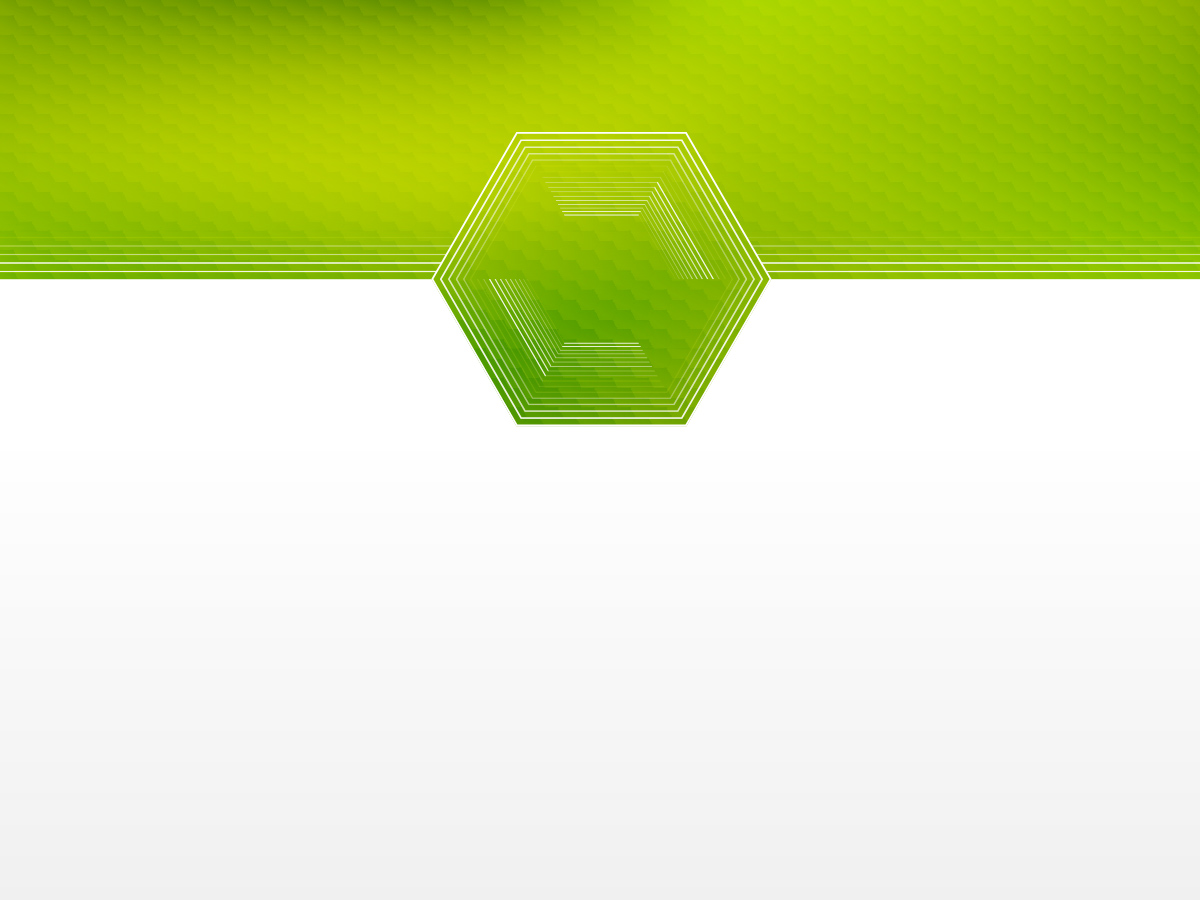 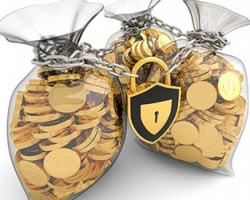 Инкассация и перевозканаличных денежных средств
Казинцова Дарья П-43
Инкассация
Перевозка
осуществляемые на основании договора службами инкассации банков и небанковских кредитно-финансовых организаций сбор ценностей из касс юридических лиц и индивидуальных предпринимателей и сдача их в кассы банков и небанковских кредитно-финансовых организаций.
перевозка таких ценностей между банками и небанковскими кредитно-финансовыми организациями, их обособленными и структурными подразделениями, а также доставка таких ценностей клиентам банков и небанковских кредитно-финансовых организаций.
Предмет: наличные денежные средства, платежные инструкции, 
                драгоценные металлы и драгоценные камни и иные ценности
Банки и НКФО имеют право:
приобретать гражданское и служебное оружие и боеприпасы к нему для использования работниками их служб инкассации и работниками, в обязанности которых входит осуществление перевозки наличных денежных средств, платежных инструкций, драгоценных металлов и драгоценных камней и иных ценностей;
получать в аренду отдельные типы и модели боевого оружия и боеприпасов к нему для исполнения работниками службы инкассации возложенных на них обязанностей.
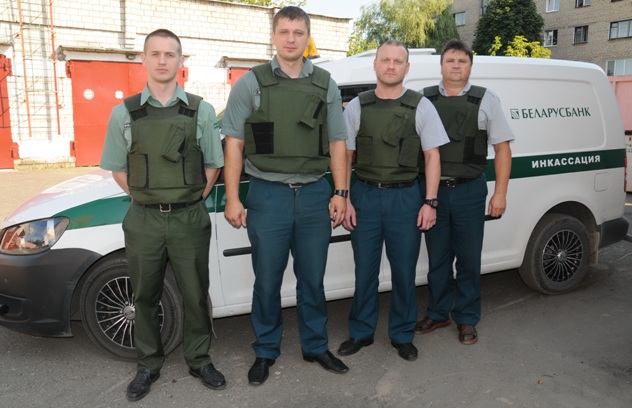 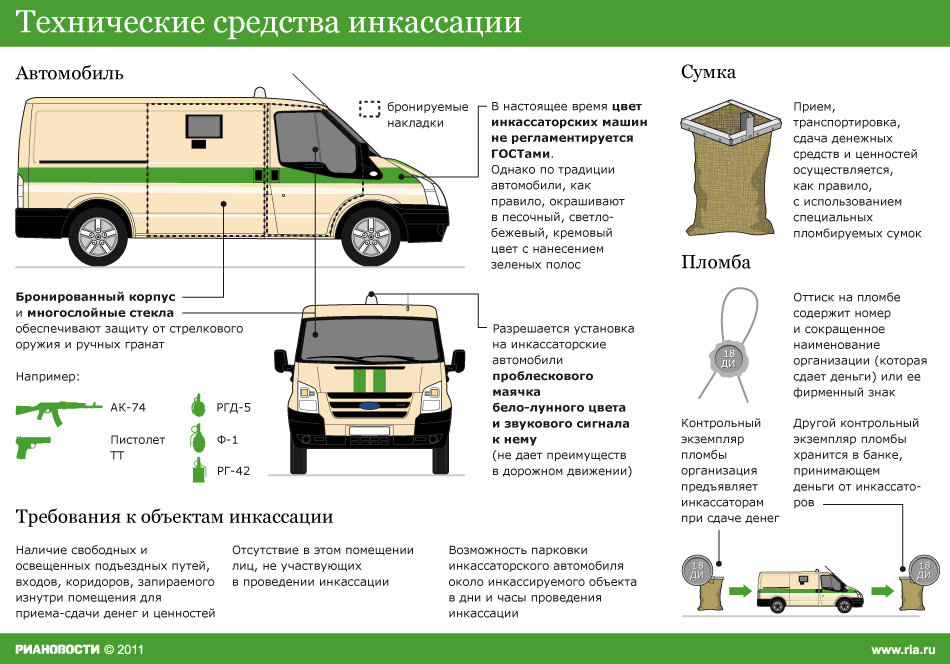 Работники службы инкассации имеют право
применять физическую силу, в том числе боевые приемы борьбы и самообороны
применять оружие для:
защиты наличных денежных средств
самозащиты от нападения
предотвращения захвата оружия работников службы инкассации;
освобождения работников службы инкассации или иных лиц от захвата или удержания их в качестве заложников;
задержания лиц, оказывающих вооруженное сопротивление работникам службы инкассации либо отказывающихся выполнить их законные требования о сдаче оружия, если другими способами пресечь их сопротивление или изъять оружие невозможно.
Работники службы инкассации имеют право использовать оружие для:
подачи сигнала тревоги или вызова помощи;
предупреждения о намерении применить оружие;
обезвреживания животного, непосредственно угрожающего жизни или здоровью работника службы инкассации и (или) иного гражданина;
учебных целей.

Работникам службы инкассации запрещается применять или использовать оружие:
при значительном скоплении людей, когда от этого могут пострадать посторонние лица;
в направлении огнеопасных, взрывоопасных либо содержащих сильнодействующие ядовитые вещества складов и хранилищ;
в отношении женщин, граждан с явными признаками инвалидности, несовершеннолетних, когда их возраст очевиден или известен, за исключением случаев совершения указанными гражданами вооруженного либо группового нападения или иных действий, угрожающих жизни или здоровью работников службы инкассации и иных граждан.
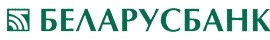 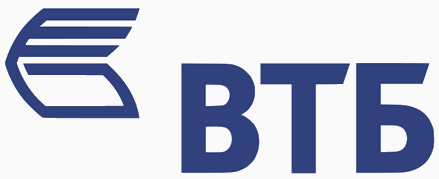 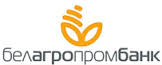 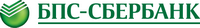 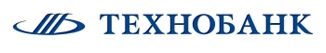 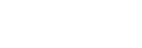 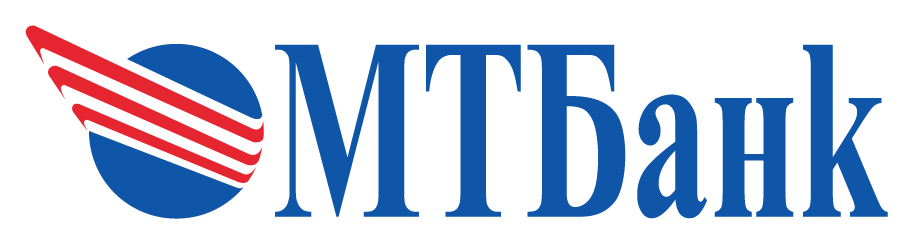 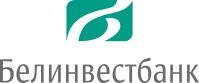 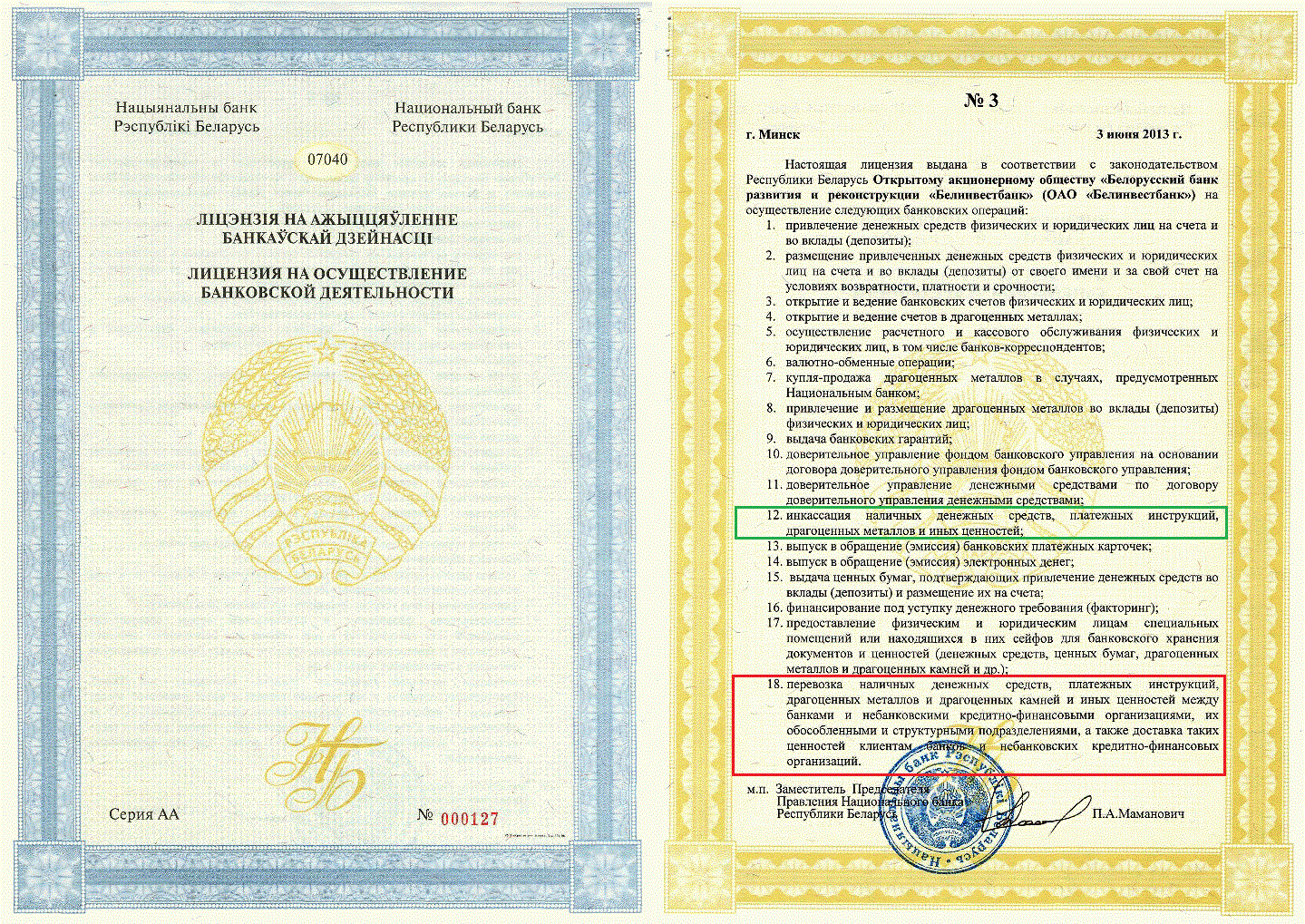 ПОСТАНОВЛЕНИЕ Правления Национального банка Республики Беларусь 21 декабря 2006 г. № 211  ИНСТРУКЦИЯ по организации кассовой работы в банках и небанковских кредитно- финансовых организациях Республики Беларусь
1) Заключение договора и соблюдение необходимых мероприятий
График заездов, явочная карточка+инк сумка, образцы оттисков пломбиров
2) Подготовка бригады инкассаторов к выезду 
Формирование  бригады
3) Предварительные действия организации-заказчика услуг банка 
Подготовка сумки и ведомости
4) Передача выручки инкассаторам
5) Доставка денежной наличности в банк
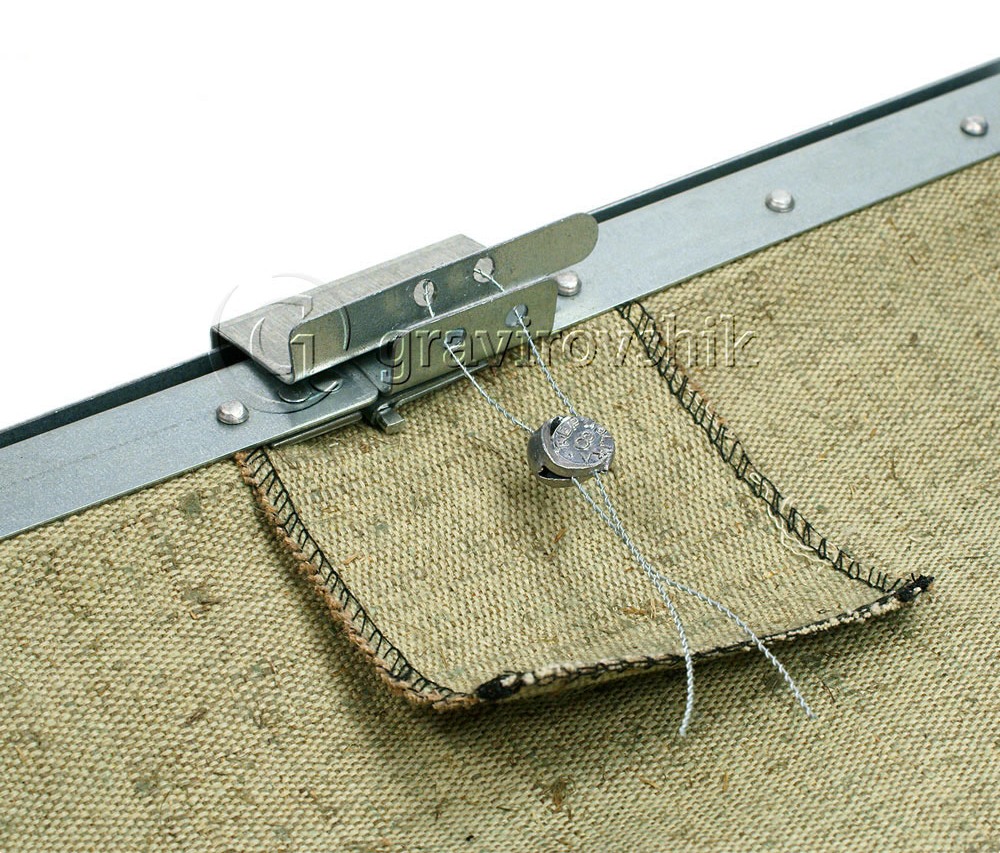 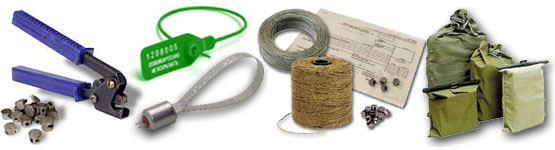 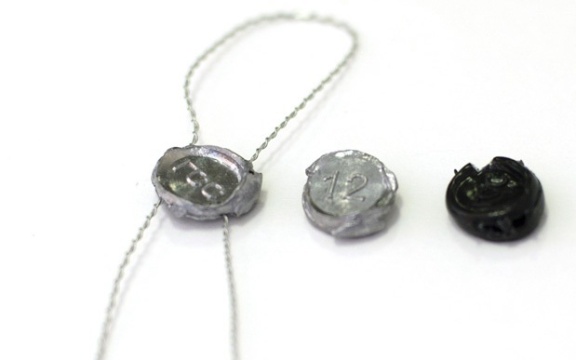 преимущества
недостатки
Размер вознаграждения ???
банк несет полную материальную ответственность перед клиентом за сохранность его денежных средств и ценностей; 
 своевременно и качественно предоставляет услуги независимо от количества заказов; 
 инкассация устраняет проблемы клиента, связанные с сохранностью денежной наличности и ценностей при их транспортировке